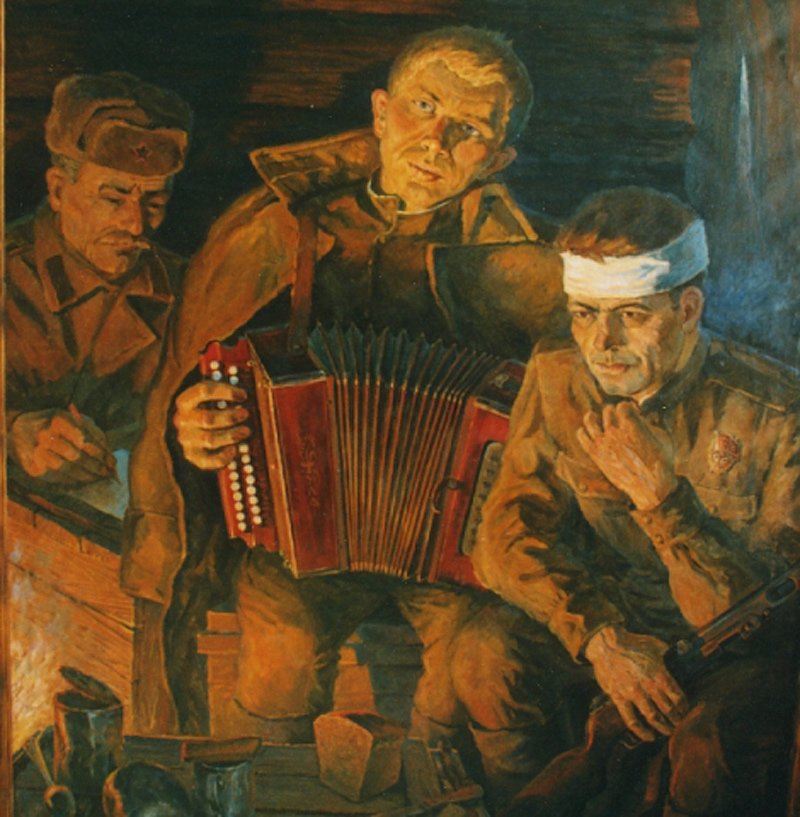 В лесу прифронтовом
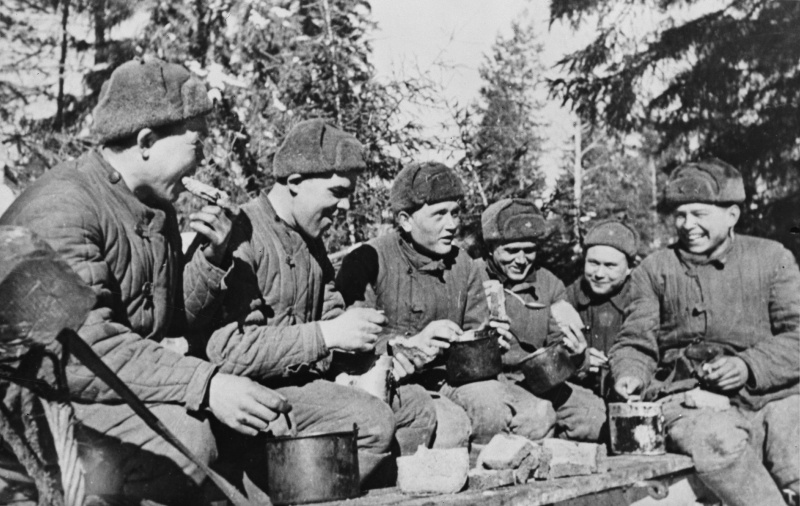 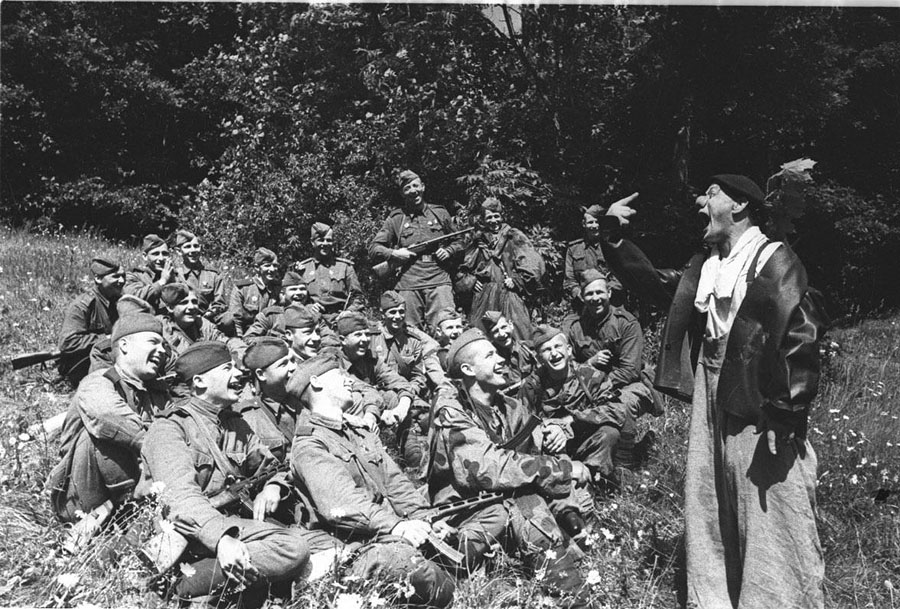 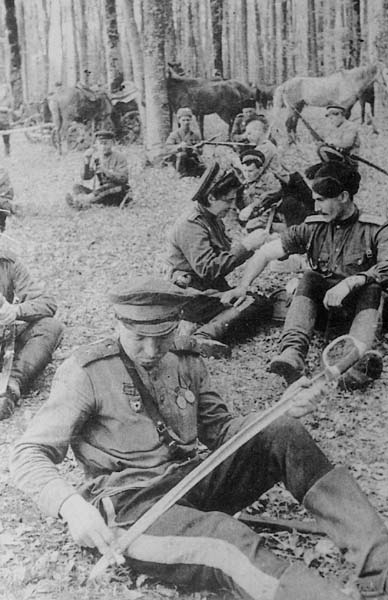 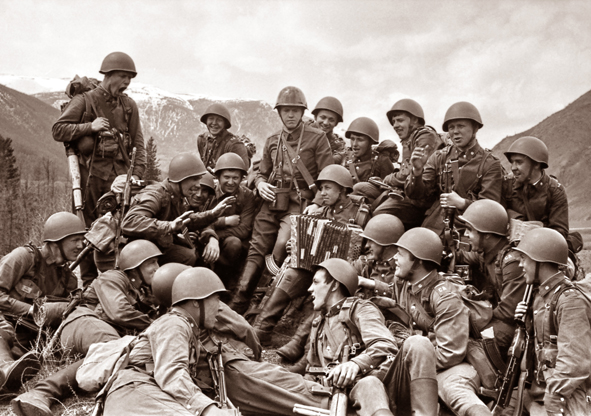 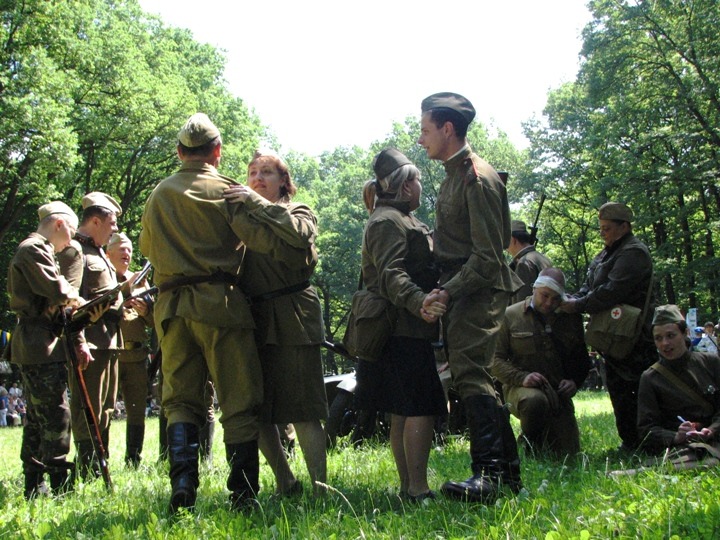 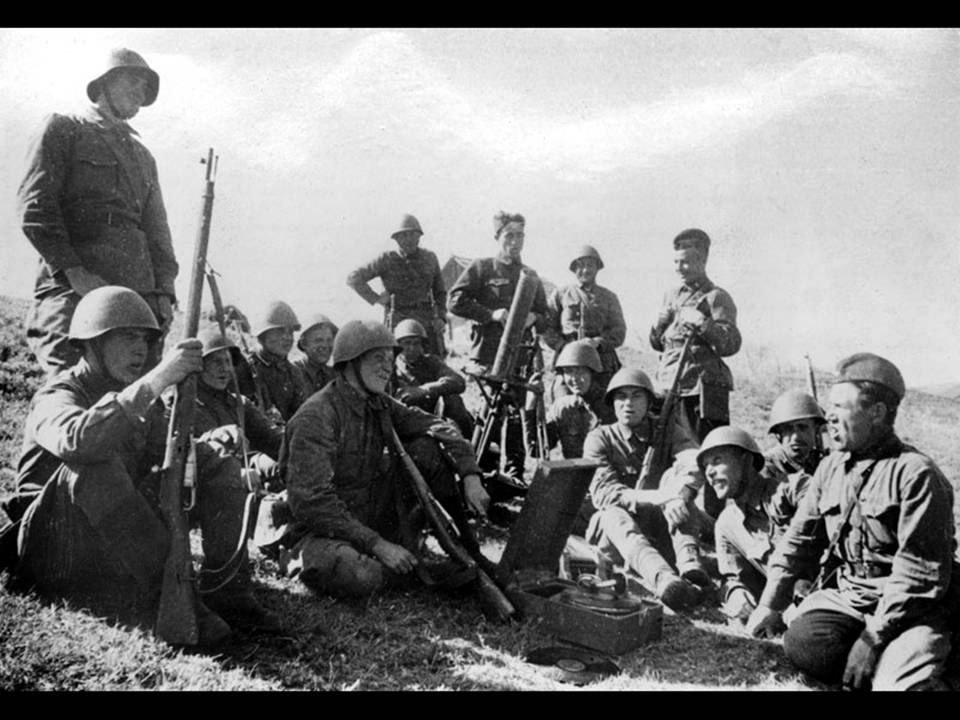 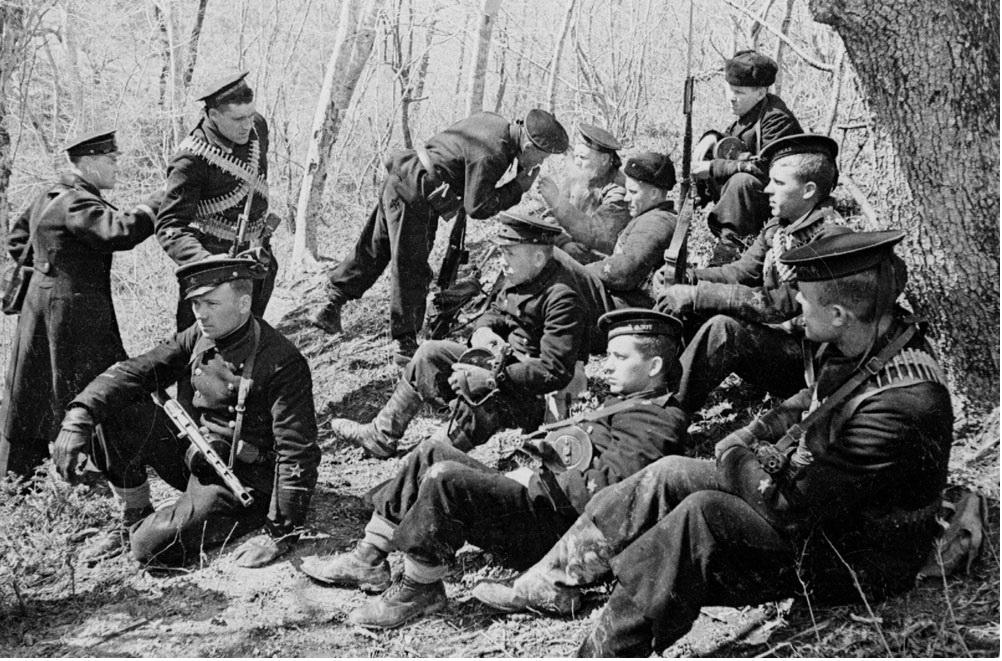 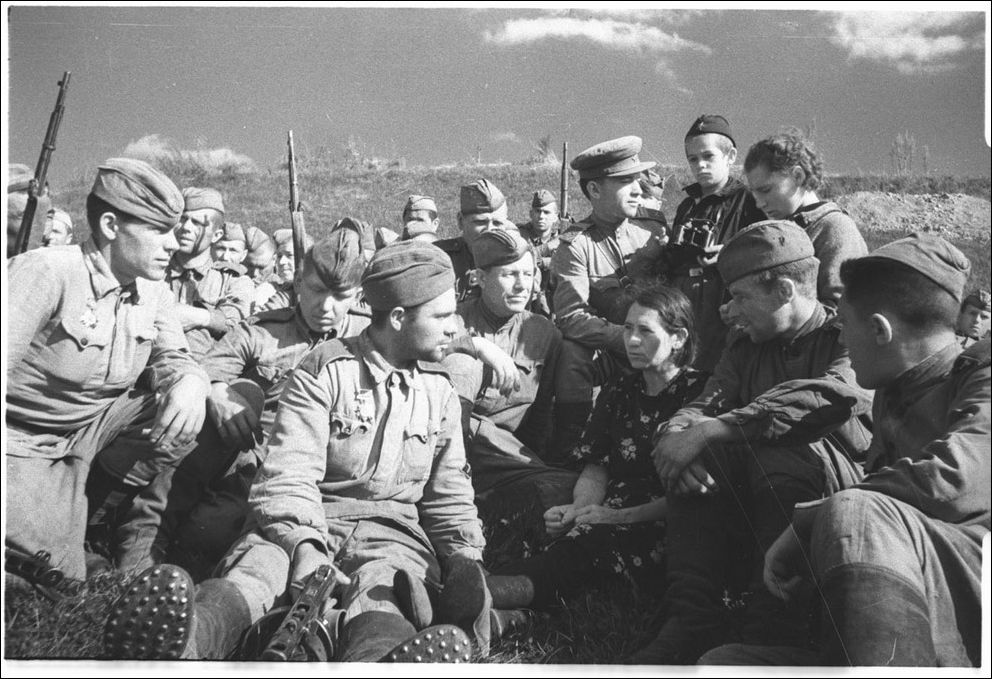 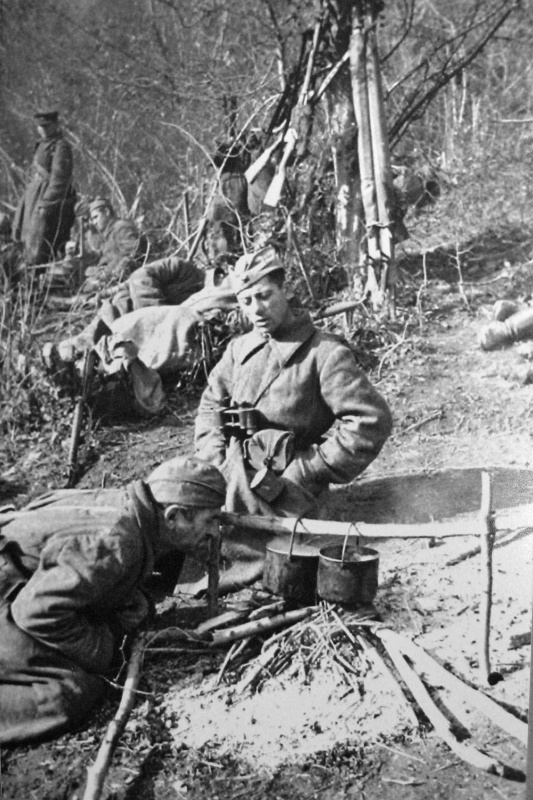 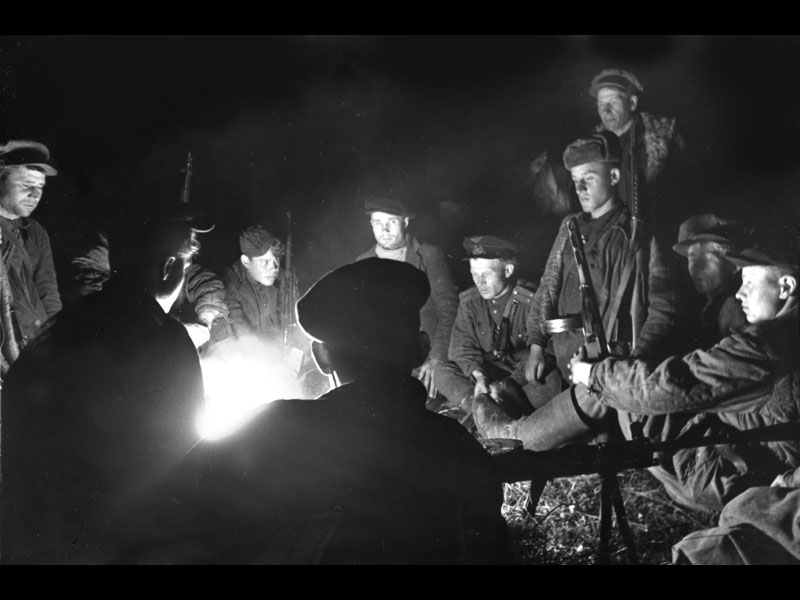 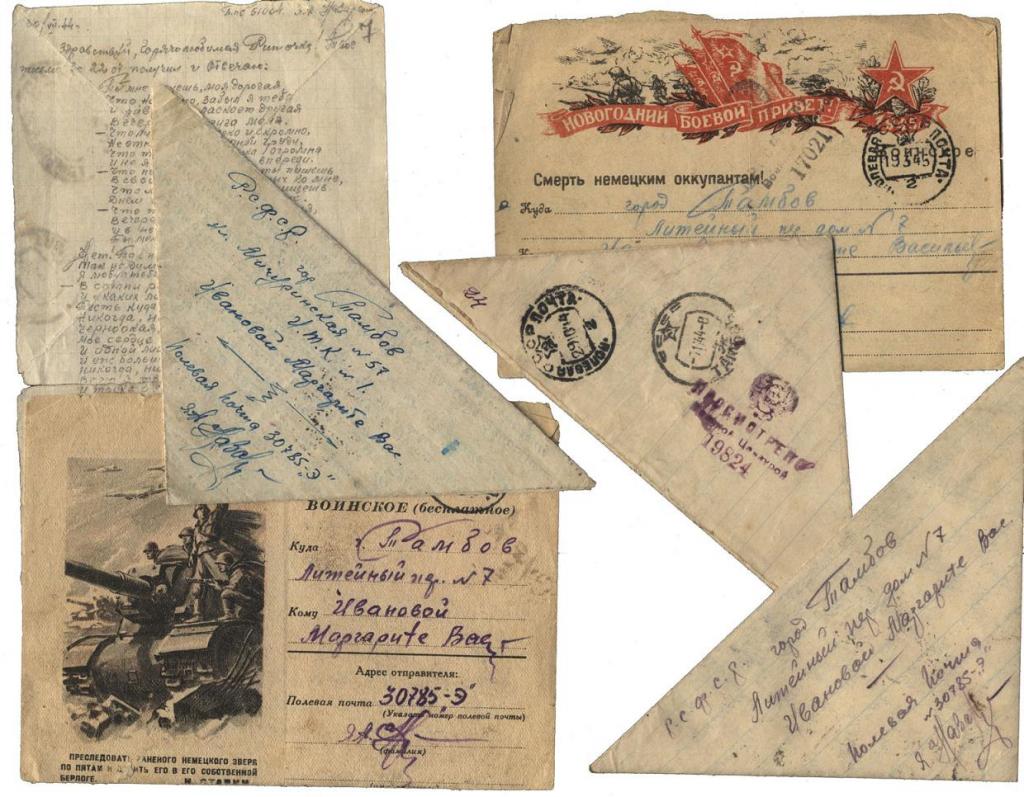 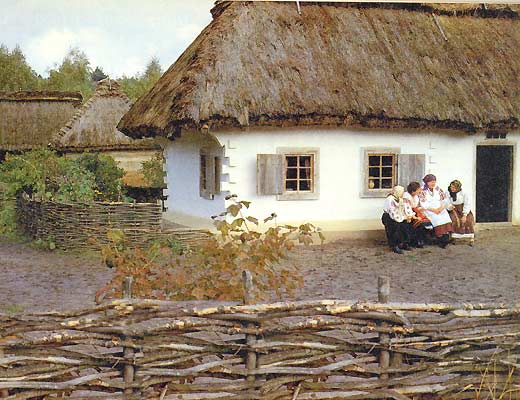 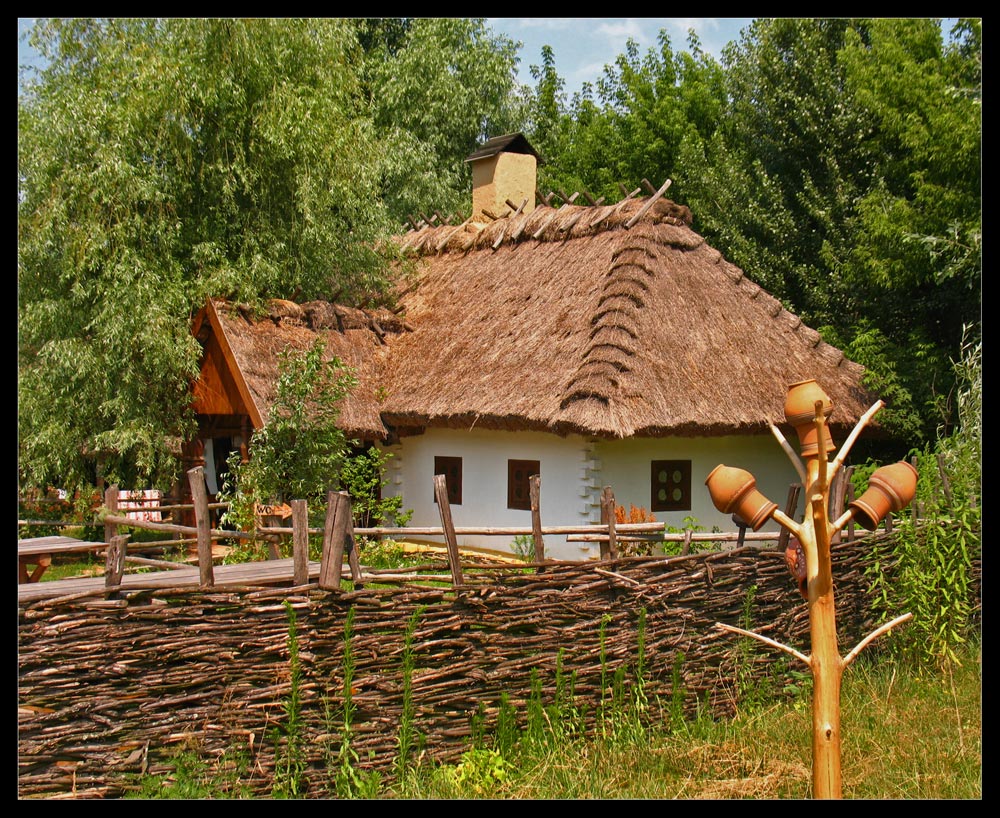 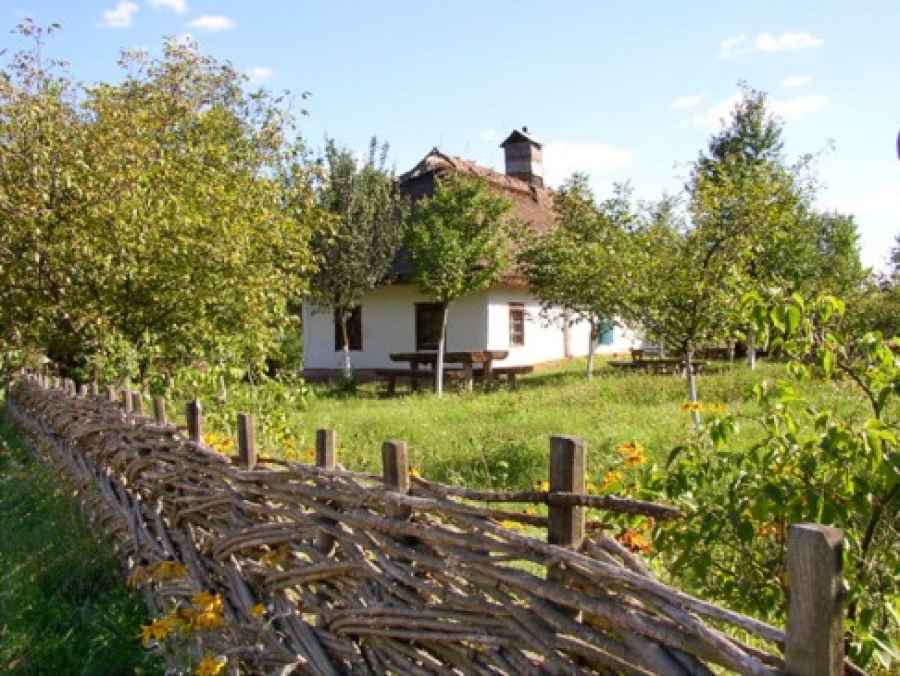 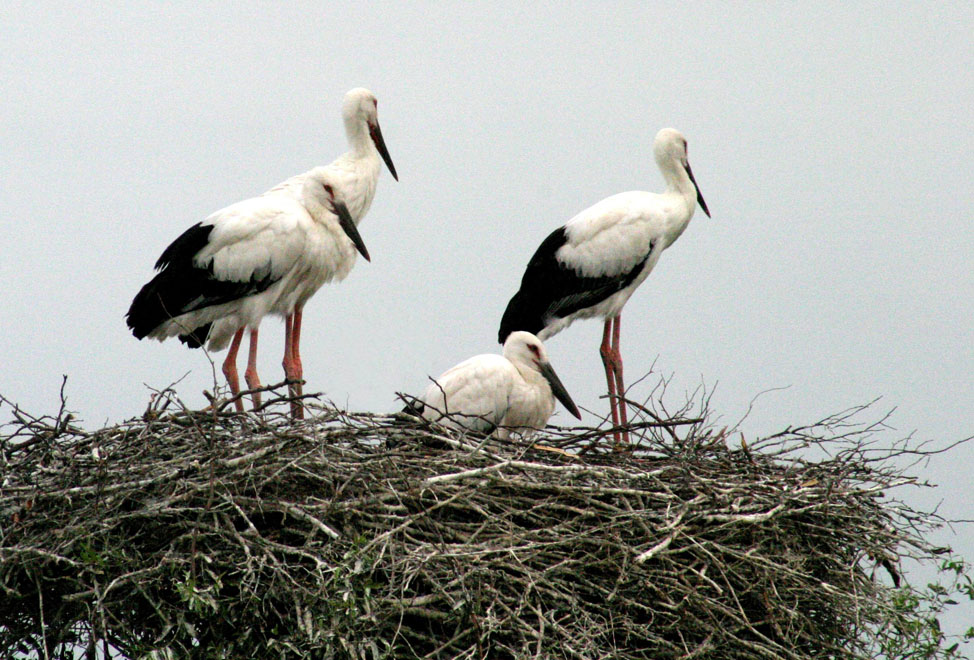 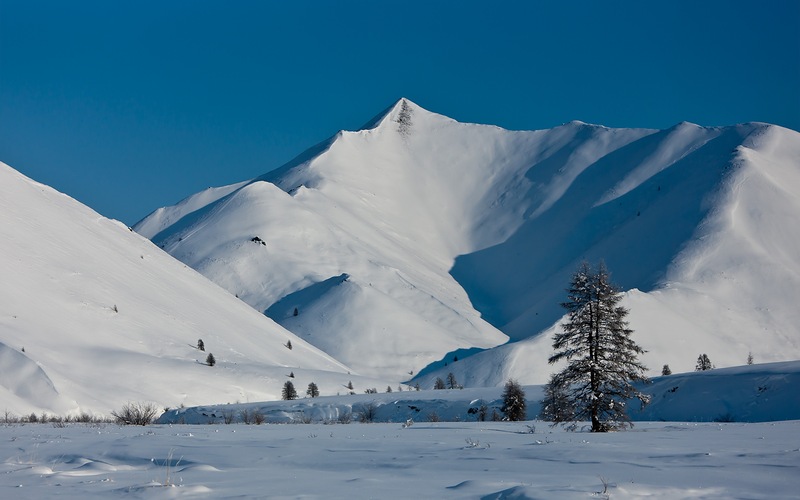 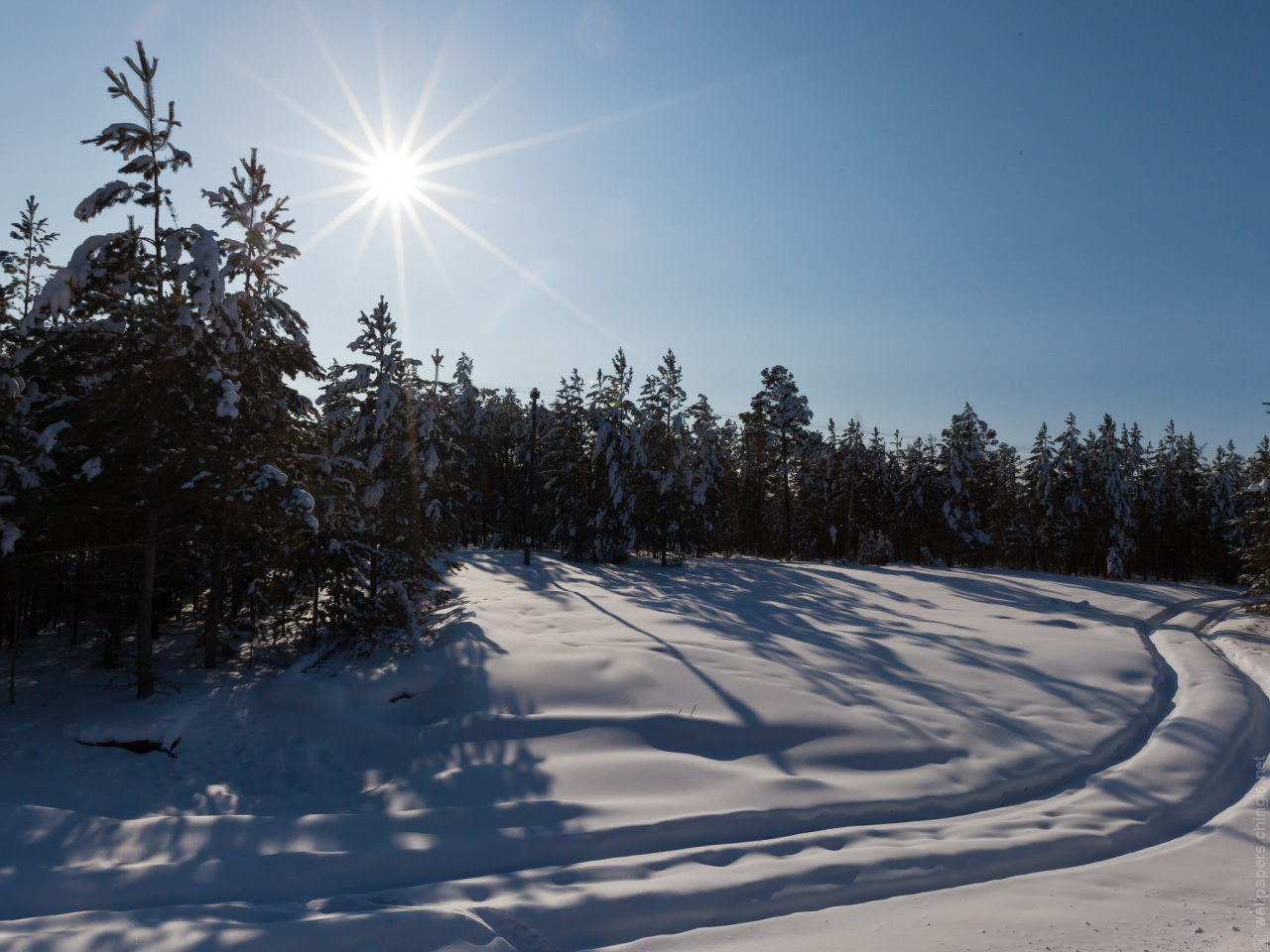 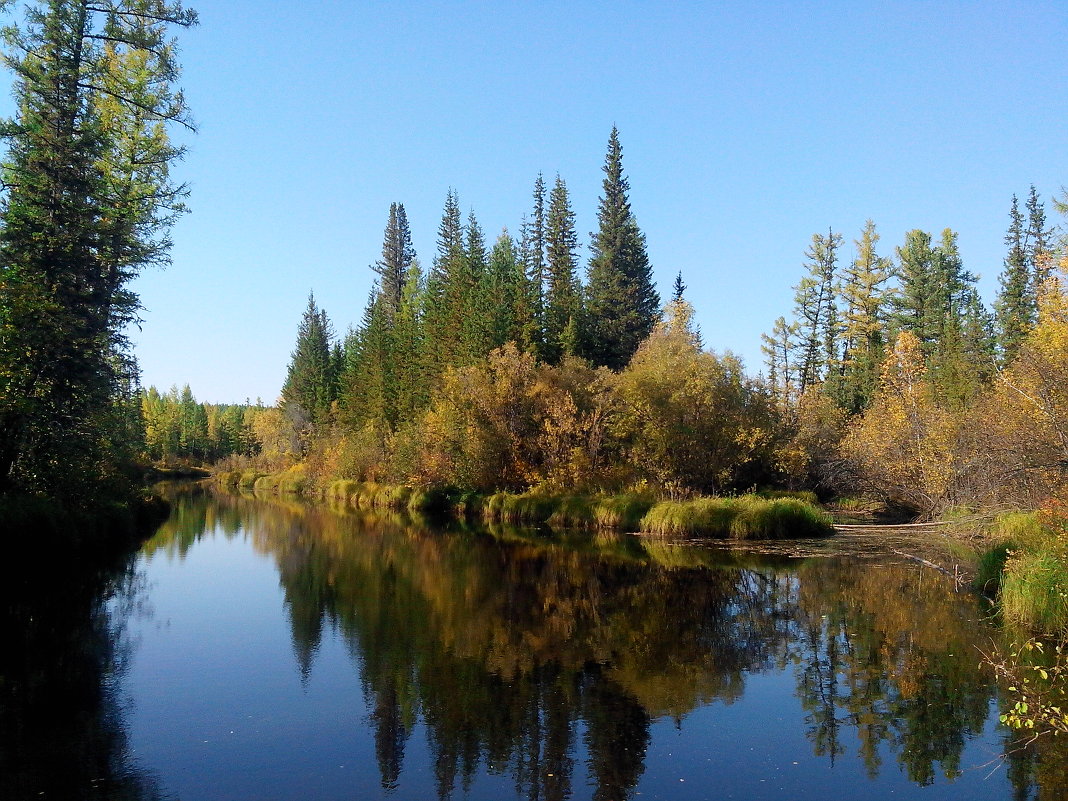 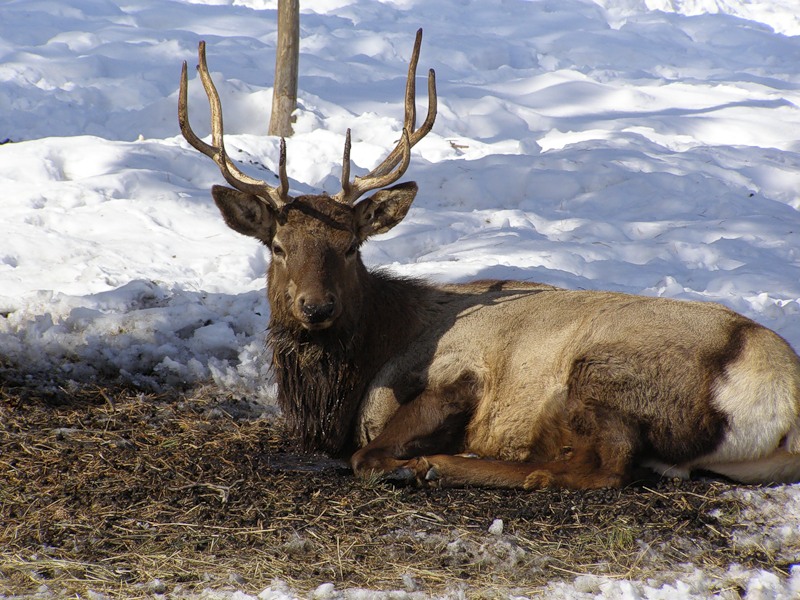 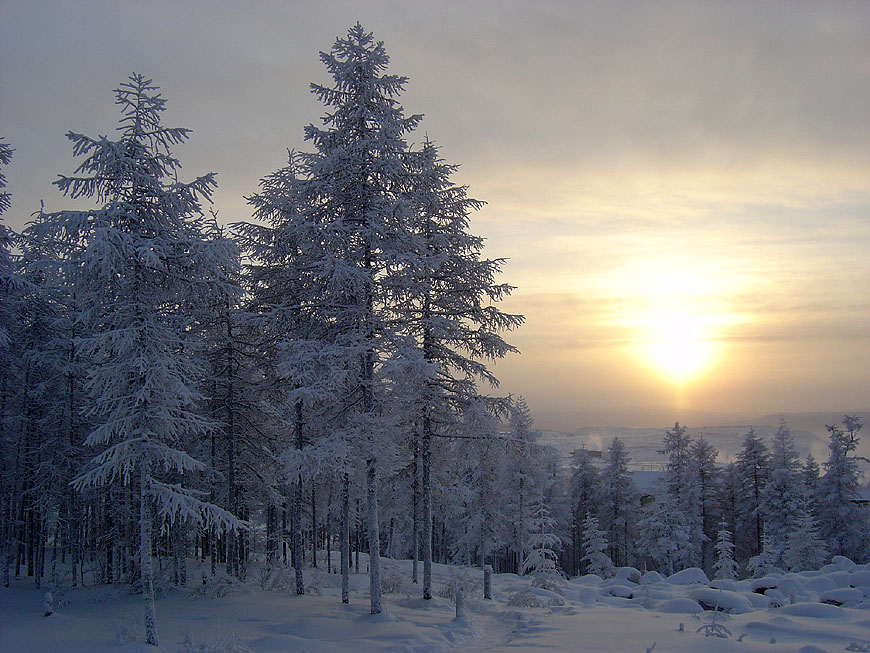 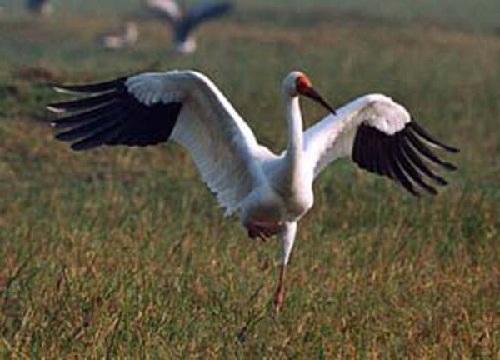 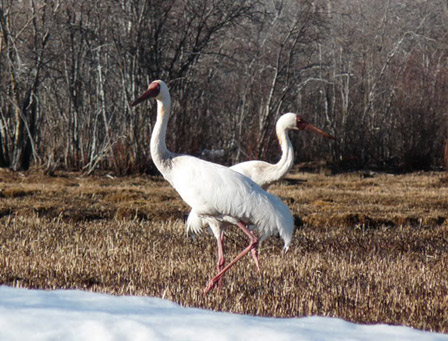 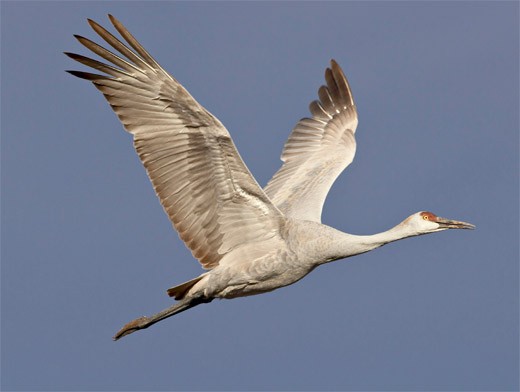 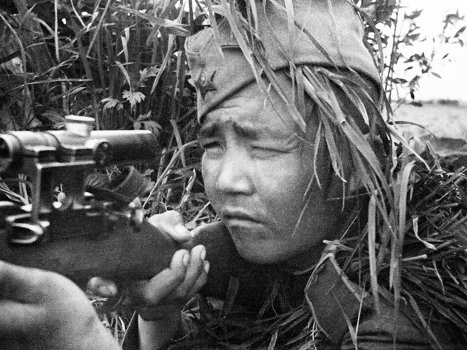 СНАЙПЕР ИВАН КУЛЬБЕРТИНОВ
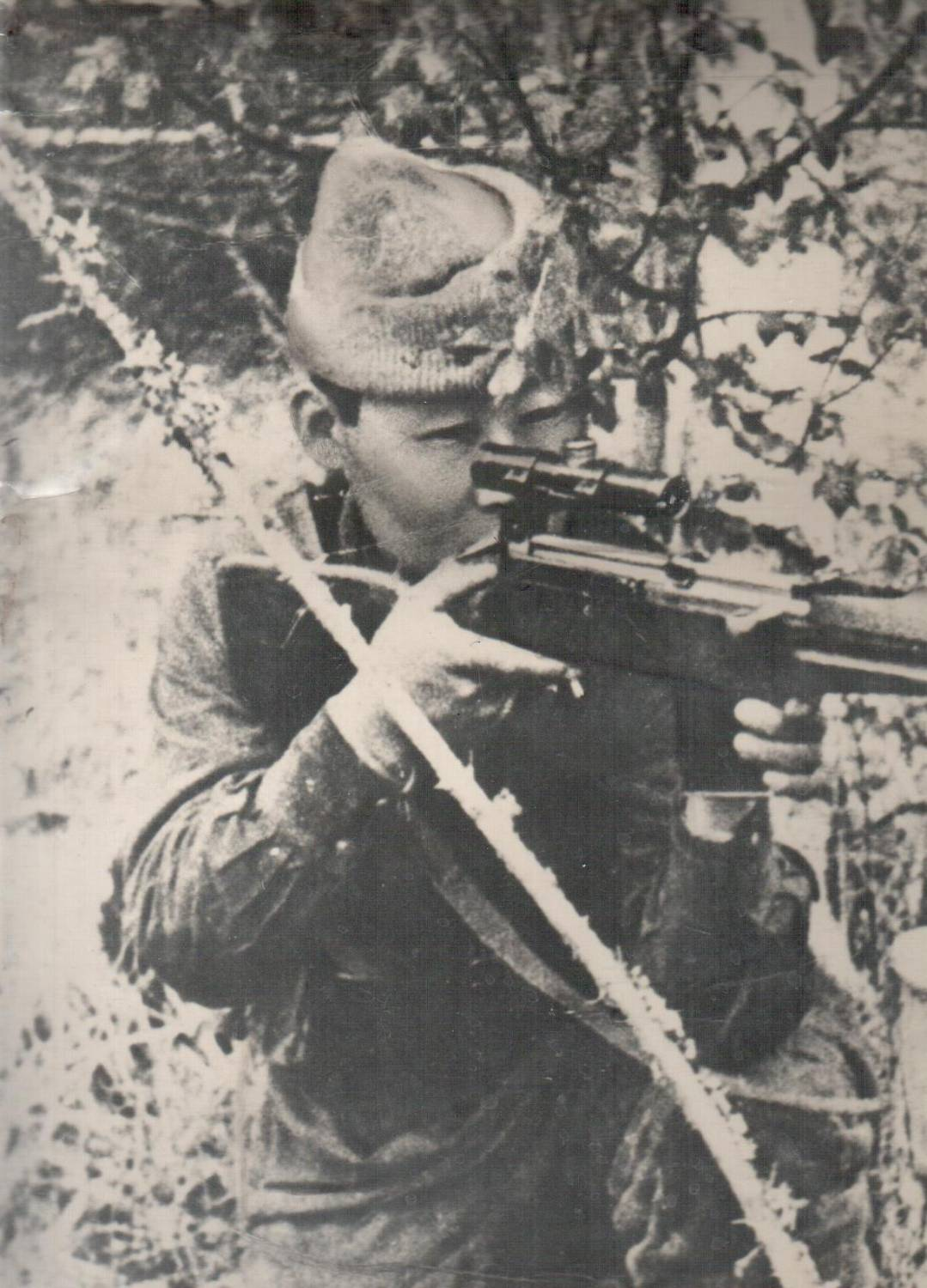 СНАЙПЕР 
АЛЕКСЕЙ МИРОНОВ
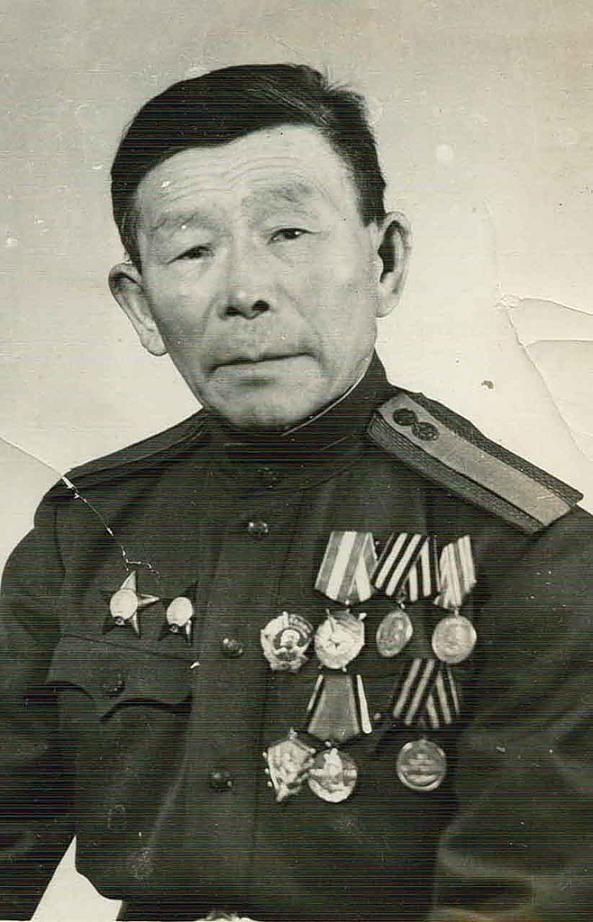 СНАЙПЕР
 СЕМЁН НОМОКОНОВ
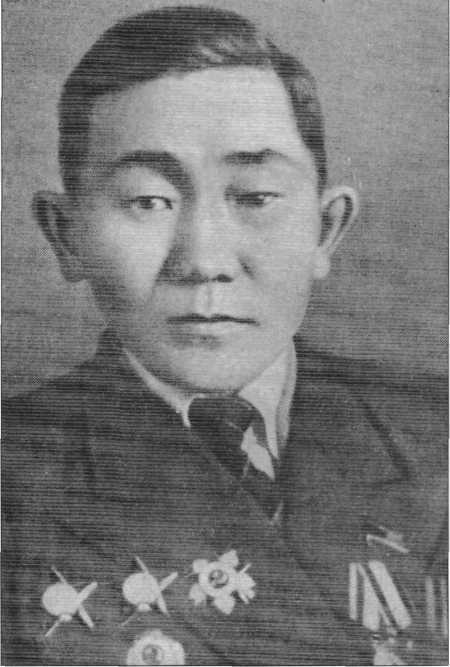 СНАЙПЕР 
ФЁДОР ОХЛОПКОВ
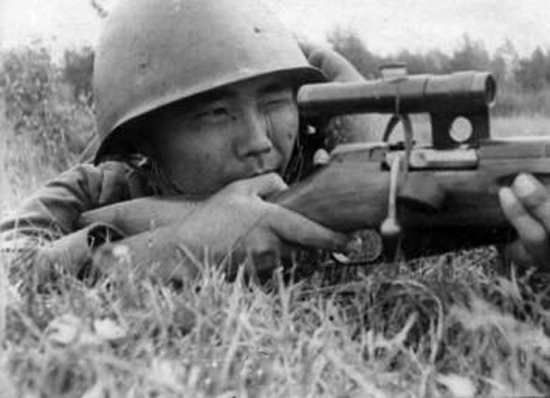 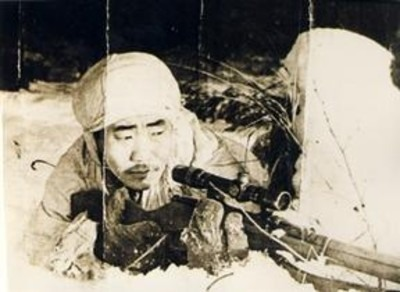 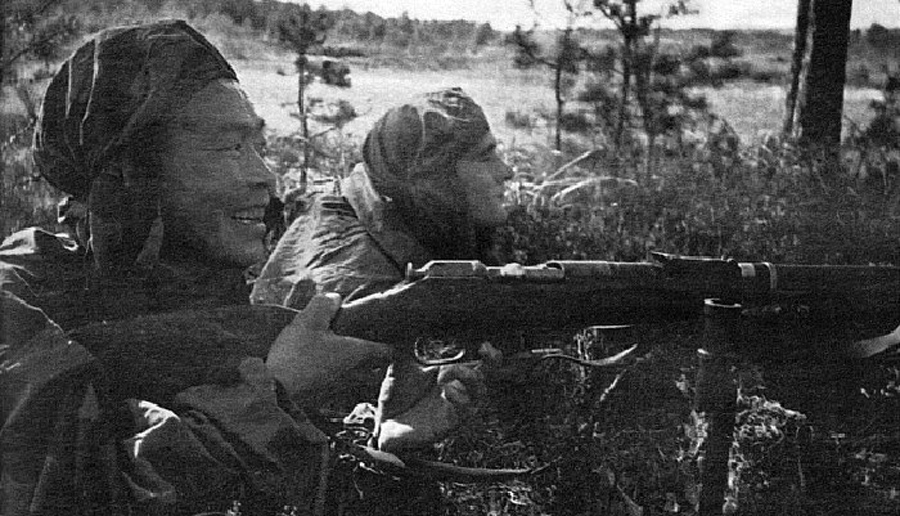 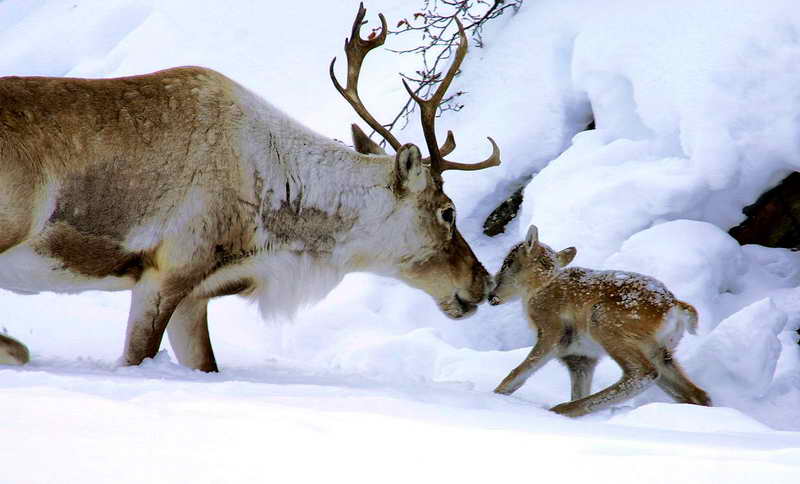 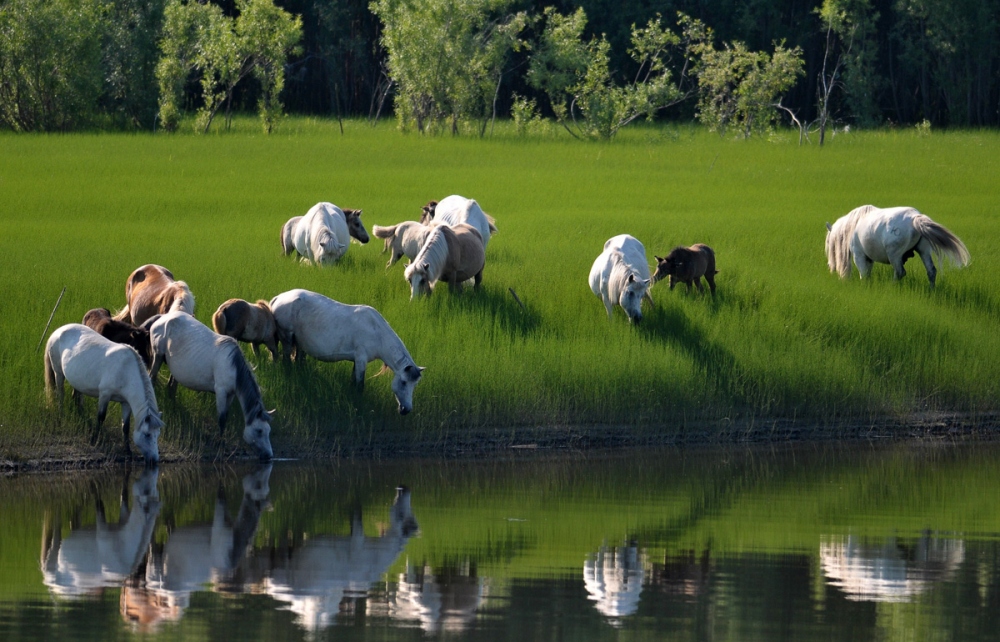 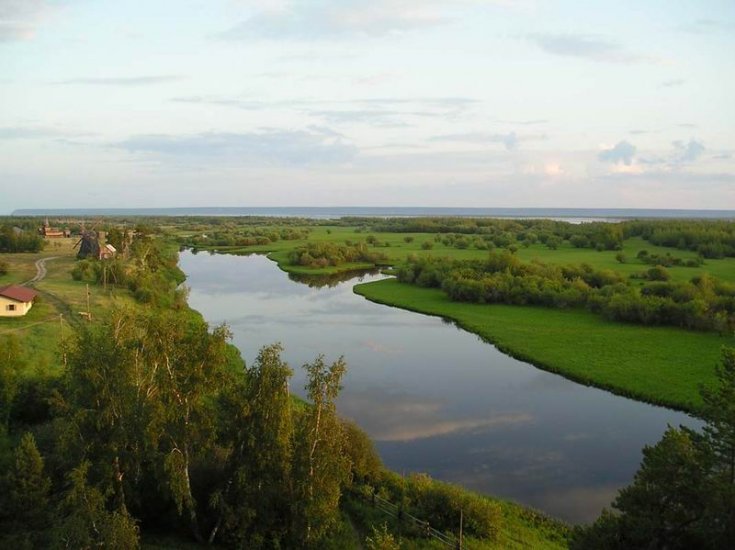 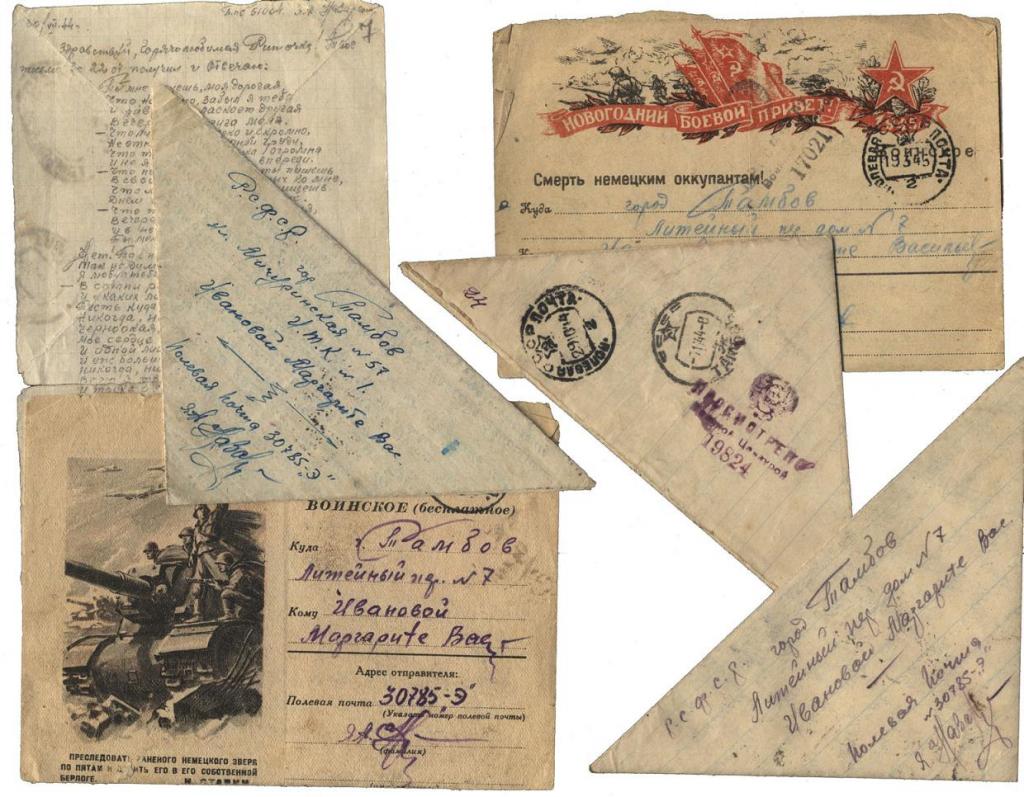 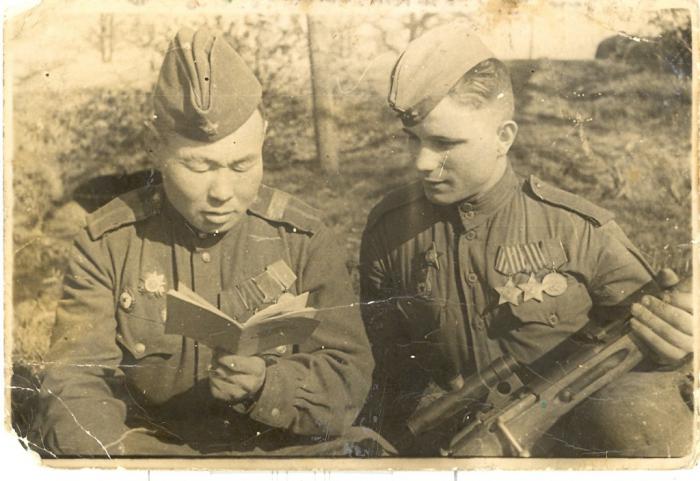 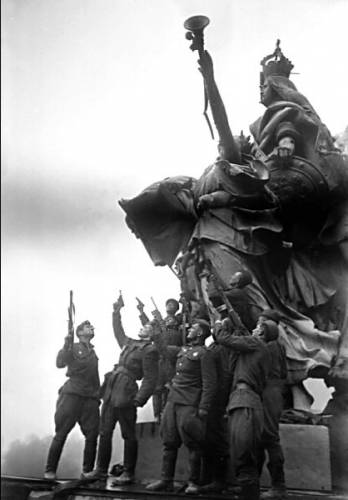 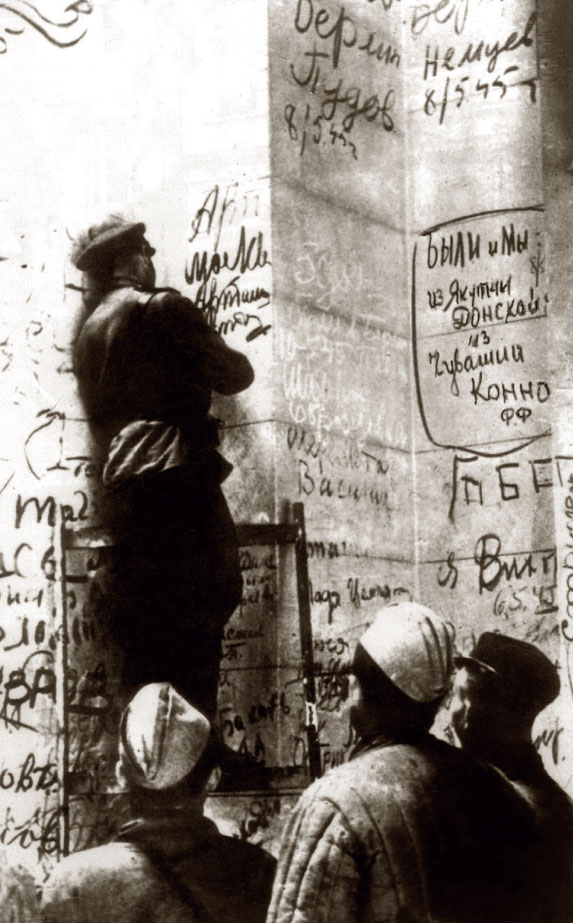 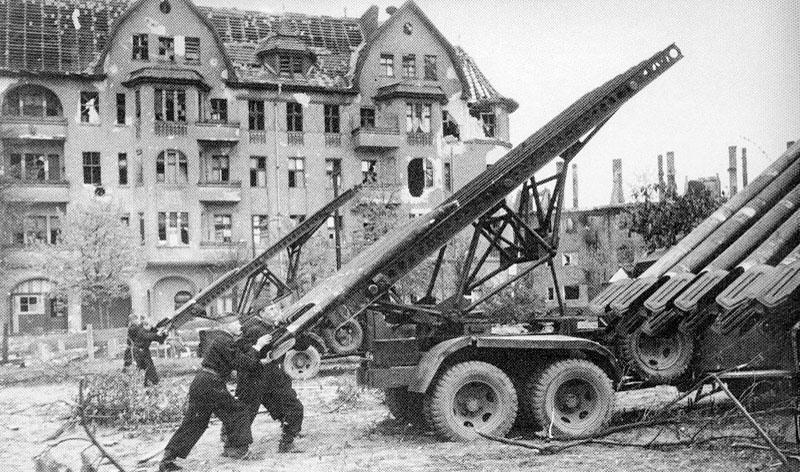 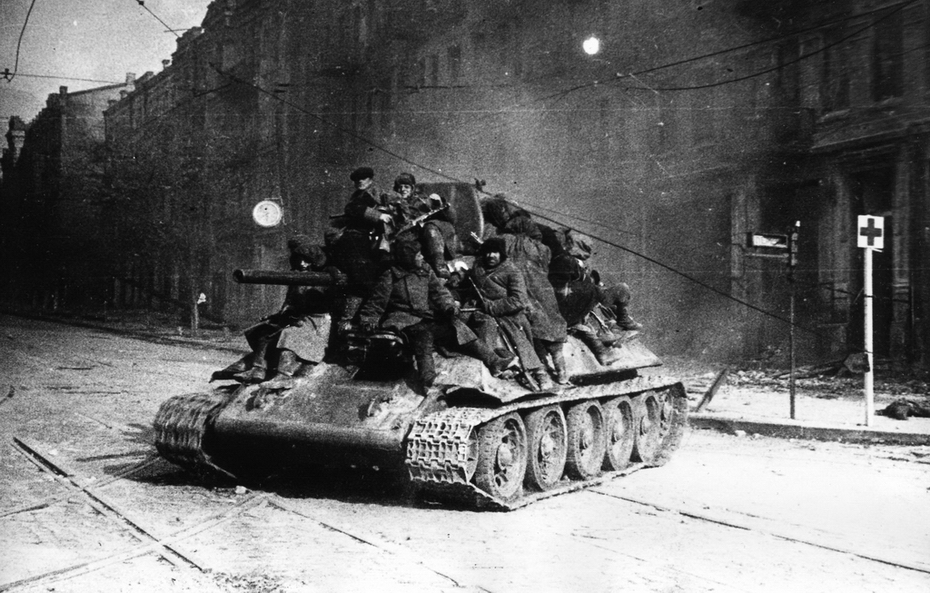 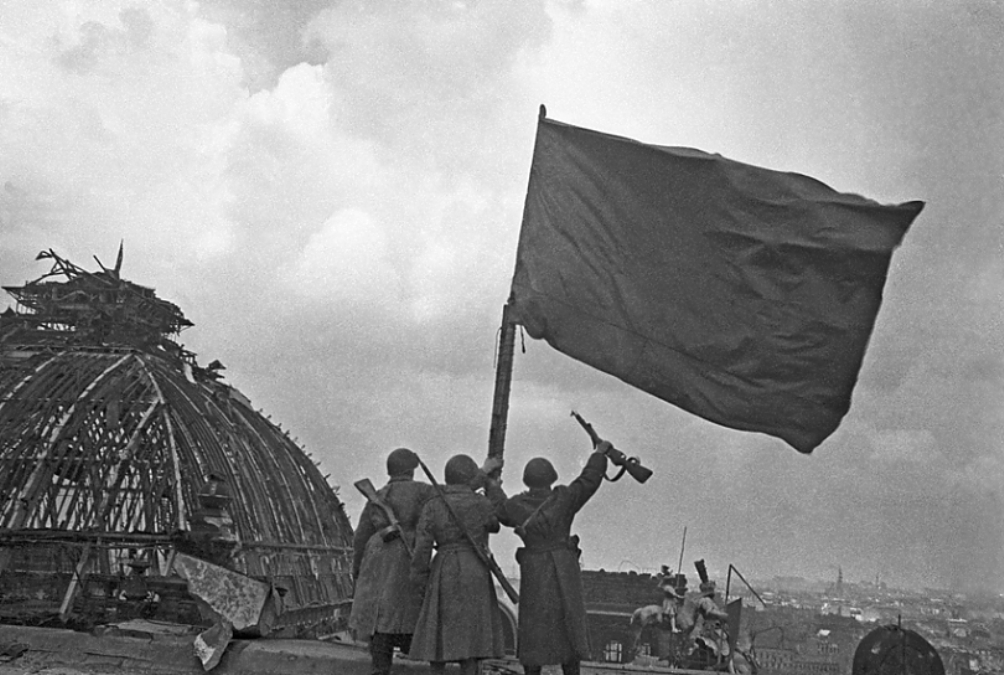 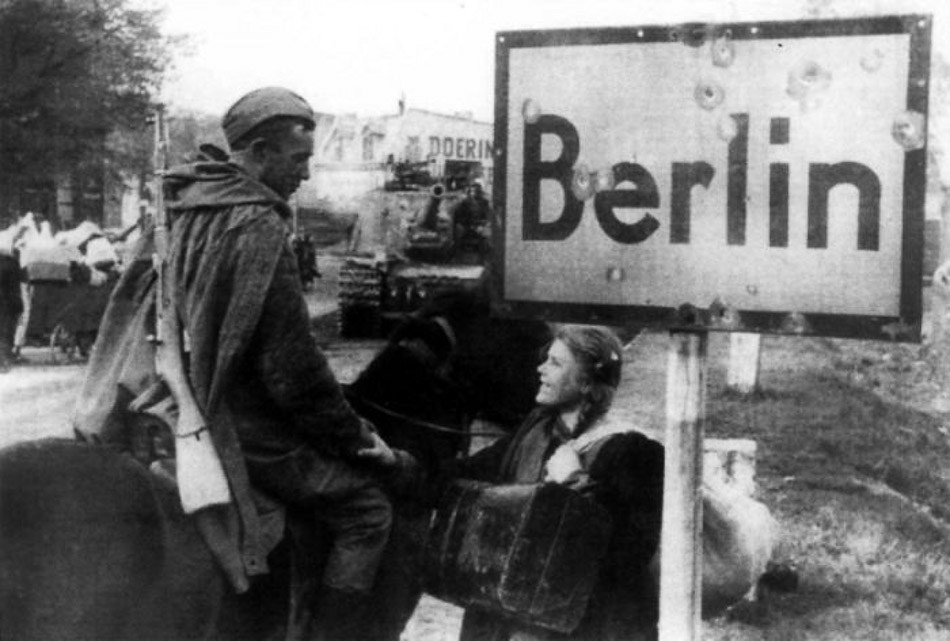 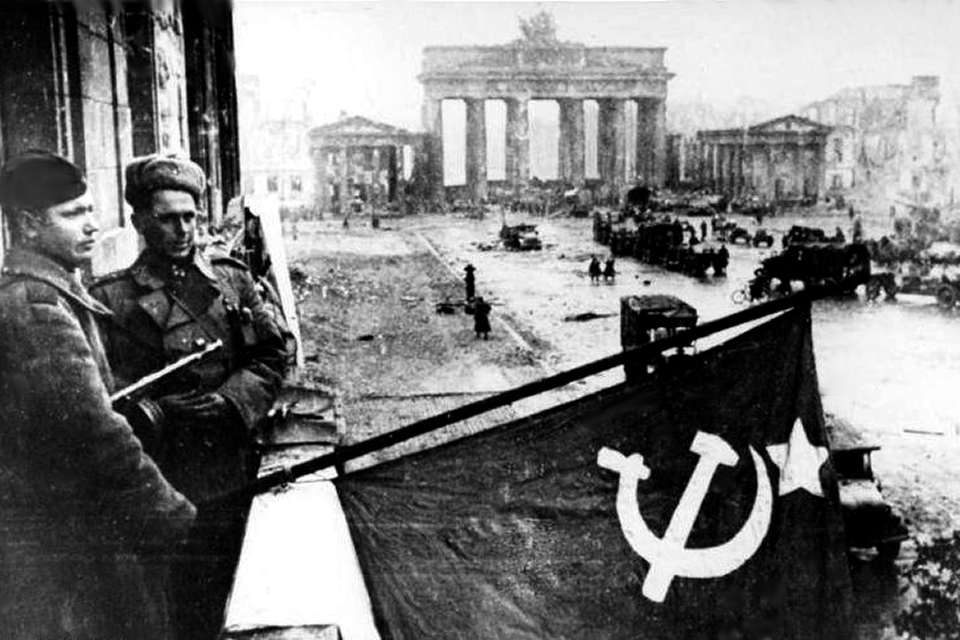 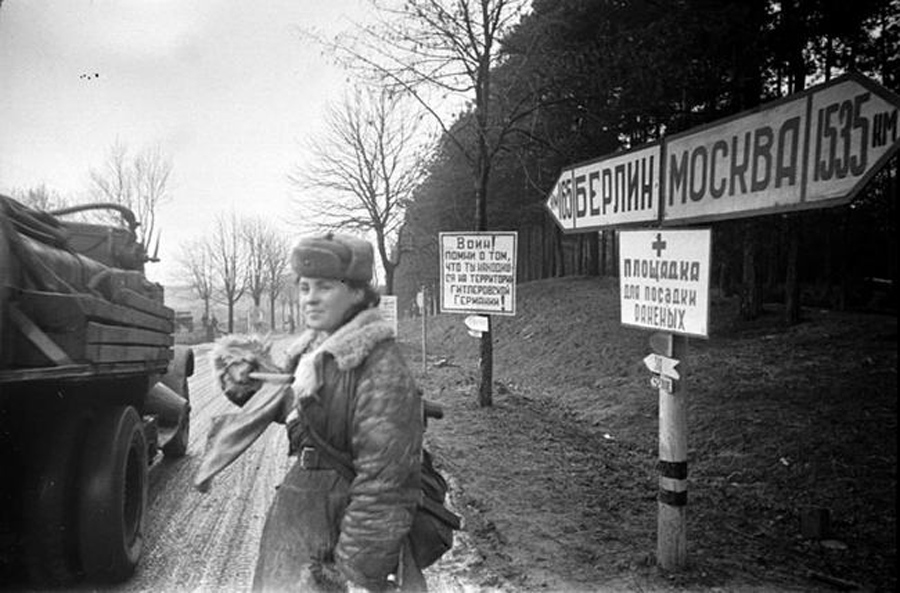 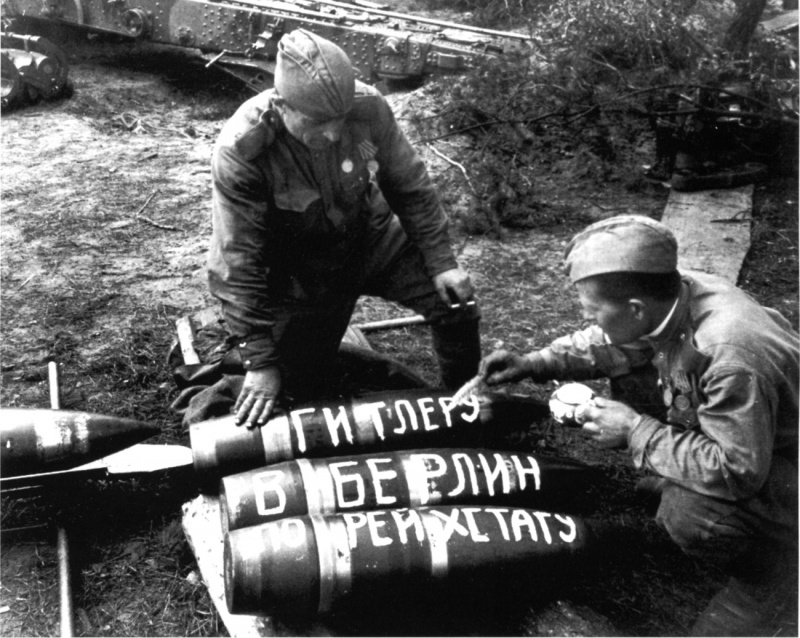 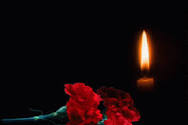